Уважаемые работодатели!
	Нефтеюганский центр занятости населения информирует Вас о возможности участия в мероприятиях государственной программы Ханты-Мансийского автономного округа – Югры «Поддержка занятости населения», утвержденной постановлением Правительства автономного округа от 31.10.2021 № 472-п. Отбор проводится посредством запроса предложений. Отбор может проводиться одновременно по мероприятиям временного и постоянного трудоустройства либо по каждому направлению отдельно. Для участия в отборе работодатель на дату предоставления предложения должен соответствовать требованиям (Приложение 8 к постановлению Правительства Ханты-Мансийского автономного округа – Югры от 24.12.2021 № 578-п). Субсидия предоставляется на основании соглашения о предоставлении субсидии. 
	Субсидия на компенсацию по оплате труда граждан, в том числе для лиц, освободившихся из мест лишения свободы предоставляется: 
- по мероприятиям временного трудоустройства за фактически отработанное гражданином время исходя из размеров, указанных в таблице;
- финансовое обеспечение затрат по оснащению (дооснащению) постоянного рабочего места осуществляется в размере, подтвержденном сметой , но не более:
	100000 рублей для мероприятия «Содействие трудоустройству незанятых инвалидов трудоспособного возраста, в том числе инвалидов молодого возраста, на оборудованные (оснащенные рабочие места»;
	50000 рублей для мероприятия «Содействие трудоустройству незанятых одиноких родителей, родителей, воспитывающих детей-инвалидов, многодетных родителей, женщин, осуществляющих уход за ребенком в возрасте до 3 лет».
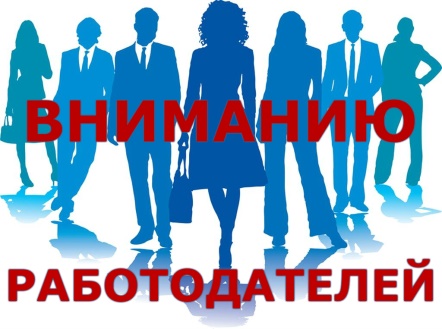 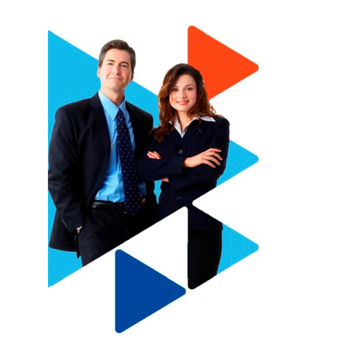 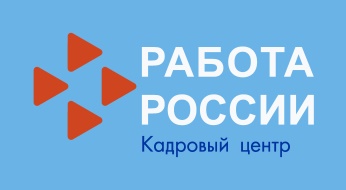 таблица
По вопросам участия в мероприятиях программы «Поддержка занятости населения» Вы можете обратиться по телефону: 8(3463)224975 либо по адресу г. Нефтеюганск, 2а микрорайон, здание 9/3, каб.106 отдел содействия занятости населения, профобучения и профориентации